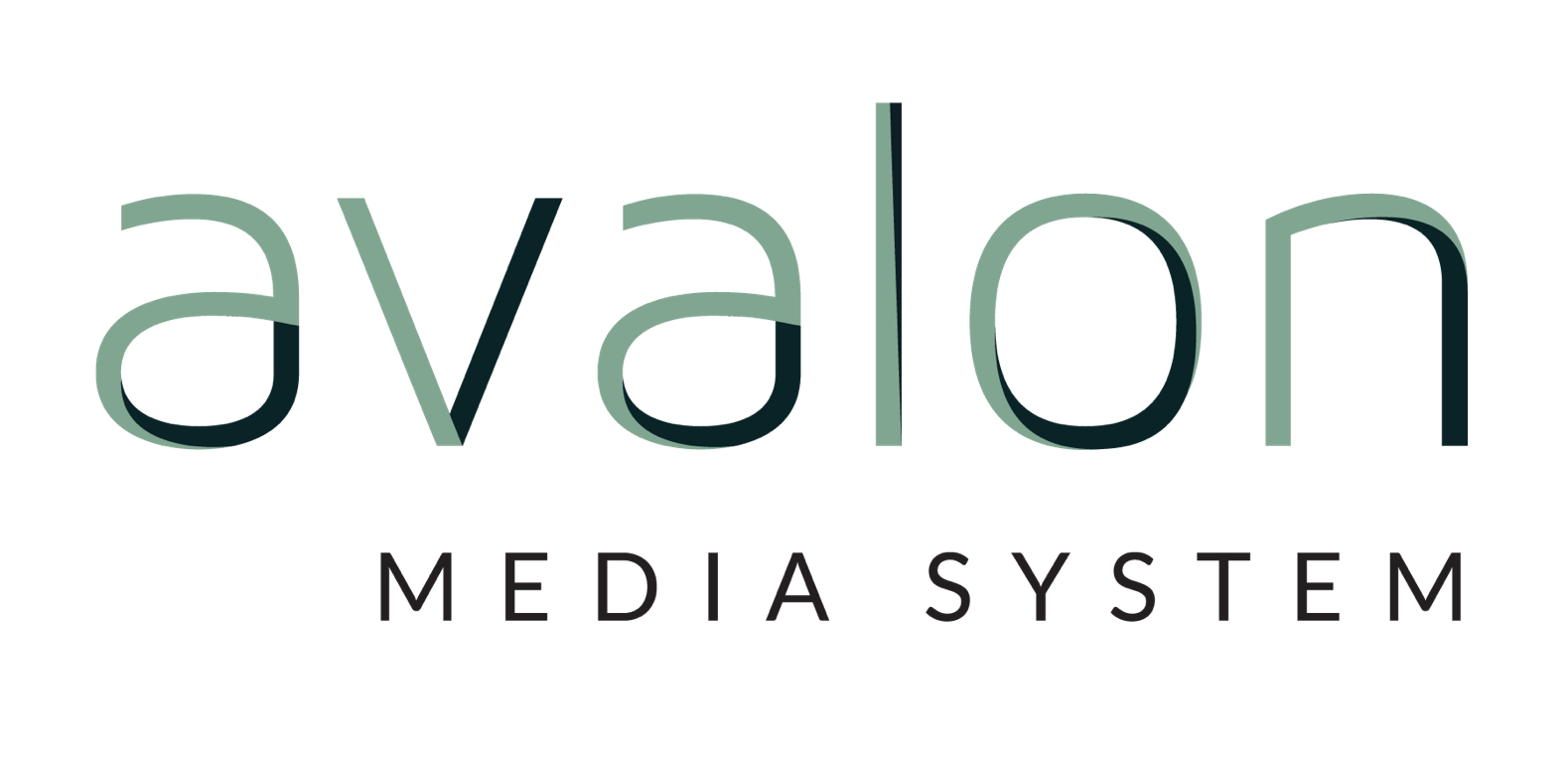 BUILDING FOR OTHERS
AND OURSELVES
Michael Klein & Julie Rudder                                    Northwestern University Library
[Speaker Notes: Hi, I’m Julie Rudder, I’m a project manager at Northwestern University and a co-product owner for Avalon Media System.  
Michael Klein intro himself]
What is Avalon?
2
What is Avalon?
an open source project

a digital audio/video management and delivery system 

a product focused on needs of libraries and archives
3
[Speaker Notes: The Avalon Media System is an Hydra-based open source system for managing and providing access to large collections of digital audio and video. We’ve had two releases so far, and are a couple weeks away from our third release.]
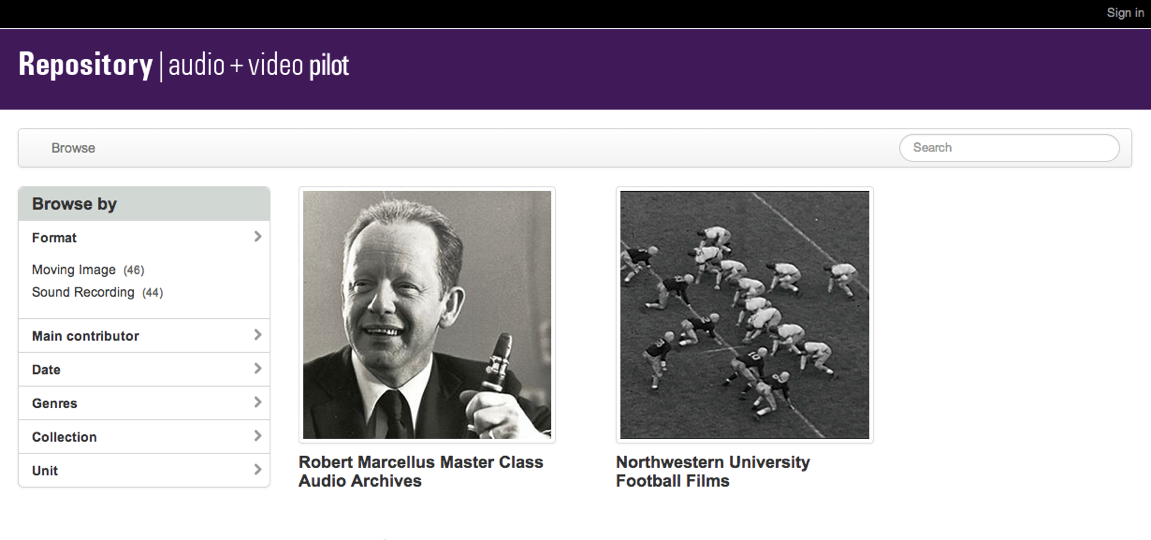 What is Avalon?
an open source project

a digital audio/video management and delivery system 

a product focused on needs of libraries and archives
Northwestern’s Avalon Pilot
4
[Speaker Notes: This is an image of Northwestern’s Avalon Pilot’s and what you can’t tell is that what Avalon does is allows you to ->]
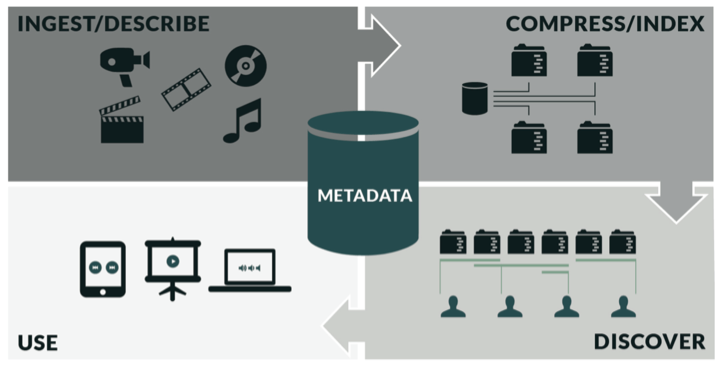 5
[Speaker Notes: ingest and describe content and then on the backend, Avalon transcodes the media and makes 3 smaller derivatives to be discovered and used in the classroom or on their mobile devices, etc.]
(some) Avalon Goals
create an open source system to enable libraries and archives to 
provide online access to video and audio collections

leverage existing technologies, where feasible

communicate and market the project broadly to increase awareness 
and grow the community of users and developers
6
[Speaker Notes: So with Avalon we have always set out to build a product that would be widely adopted by many institutions. So today we are going to talk about how we have approached building a system with this other institution in mind and balancing that with filling our own institutional needs. At Northwestern, we have been delivering secure media streams since 2004 and we have an outdated video streaming infrastructure and we are really excited to be launching this is production at Northwestern next month. And looking forward even more to retiring our Helix server. In other words, we need Avalon.]
Avalon Community
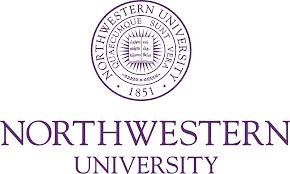 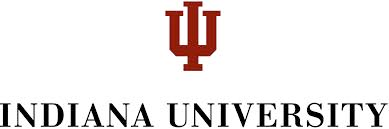 development partners since 2012
& funding from the:
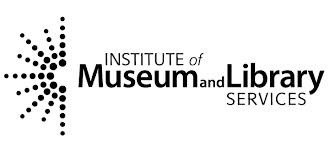 7
[Speaker Notes: So since 2012, Northwestern and Indiana University have been developing Avalon together with funding in part from an IMLS grant.]
Avalon Community
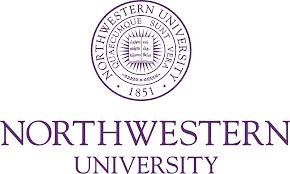 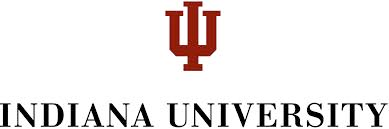 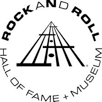 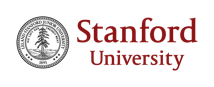 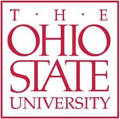 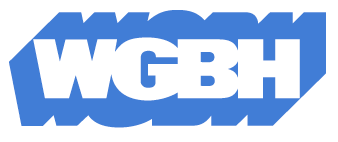 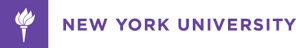 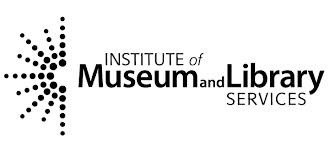 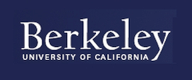 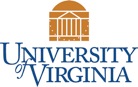 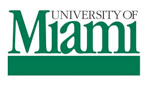 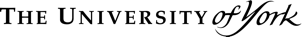 8
[Speaker Notes: We also have 9 institutional partners who are committed to pilot and contribute to Avalon]
Avalon Community
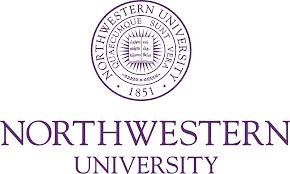 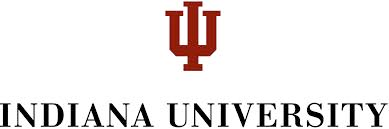 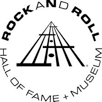 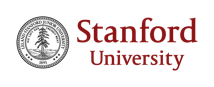 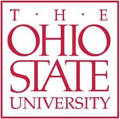 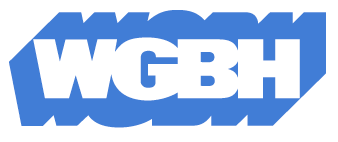 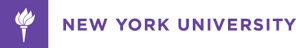 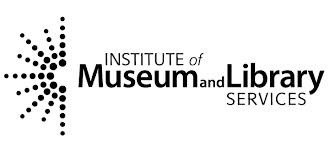 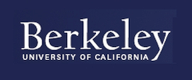 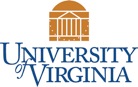 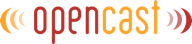 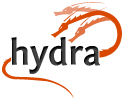 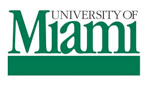 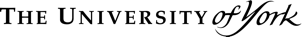 9
[Speaker Notes: And we are a part of two technology communities, Project Hydra which is what Avalon is built on and Opencast Matterhorn which does the media transcoding and job queuing.]
Community feedback is important, so we ask...

how are we doing?
what is missing?
what else do you need?
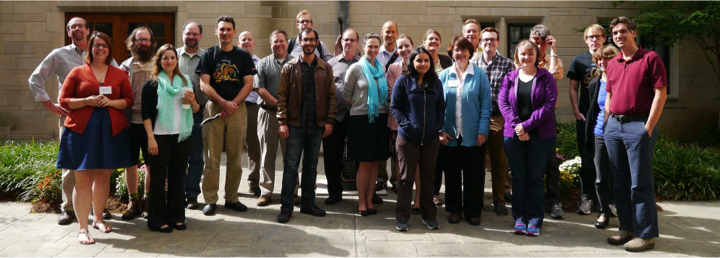 Partner Meeting last October in Bloomington
10
[Speaker Notes: So since we really want people to install and use Avalon, one of the things we do is reach out to you and ask you, How are we doing? What functionality is missing? What else do you need?  We do that through talking to people, through surveys and most recently we hosted a two day partner meeting in Bloomington, Indiana.  These conversations shape our general direction and our immediate priority list.]
One major theme we heard was
“ We need integration with Learning Management Systems”
11
[Speaker Notes: For example, one thing that wasn’t on our near term priority list was integration with Learning Management Systems. So coming out of the October partner meeting, we revisited our next planned release and added]
LTI 

(Learning Tools Interoperability)
12
[Speaker Notes: Created an Avalon LTI.  It turns out that this really helps our local implementations. We really needed the ability to limit access to resources to members of specific course. The LTI allows us securely share media to people in a course without having to tackle the bigger feature of integrating with external course membership feeds.  That certainly would have required more time to design and build.]
Requirements if we were doing this alone: 

“LTI has to work with Sakai”
13
[Speaker Notes: If we were not building this with others in mind, we would have stopped here. LTI has to work with Sakai. The reason this is important is because each LTI tool consumer (the LMS, blackboard etc) has it’s own way of presenting its user and course specific fields to the tool provider (which is Avalon).  So what works for one LMS does necessarily work for another.]
Requirements with you in mind: 

“LTI should work well with any system that has LTI support”
14
[Speaker Notes: But as Indiana’s LMS is Sakai and Northwestern uses Blackboard and Canvas and there are other LMS’s out there...now it’s configurable. If we would have just been building for ourselves we would have stopped with what worked with Sakai, that would have been faster AND easier.]
Blackboard view of Avalon LTI
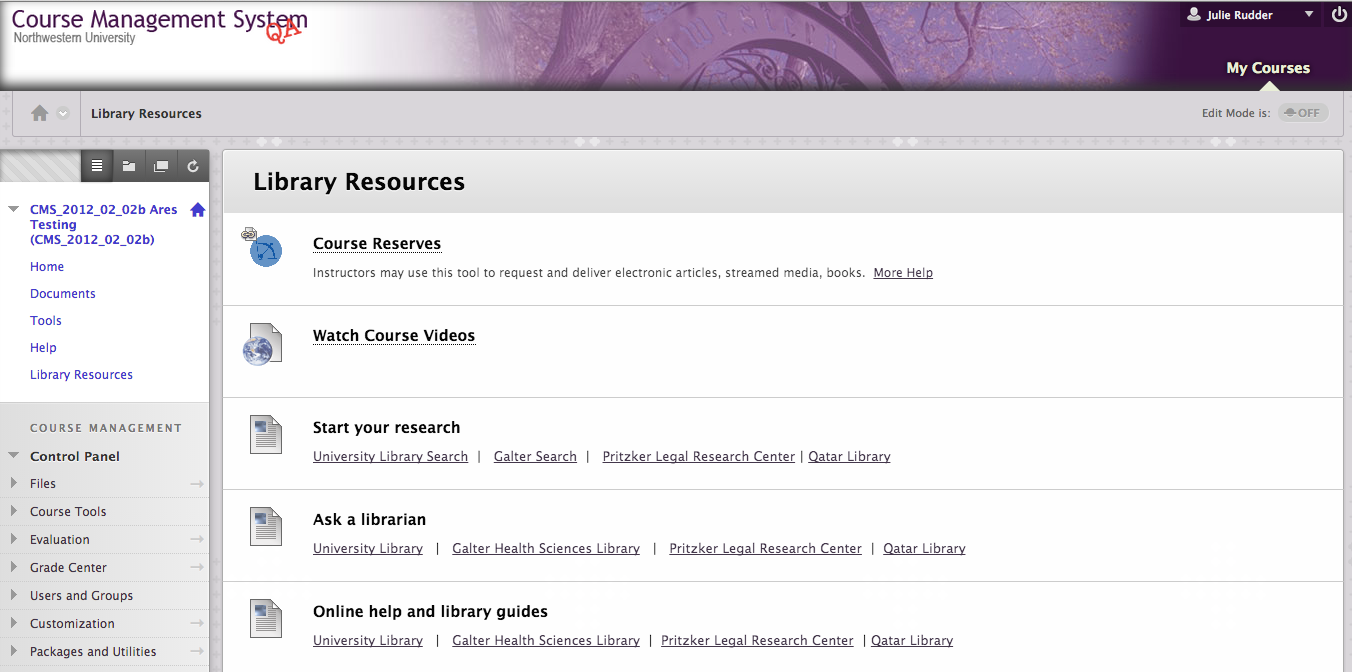 15
Blackboard view of Avalon LTI
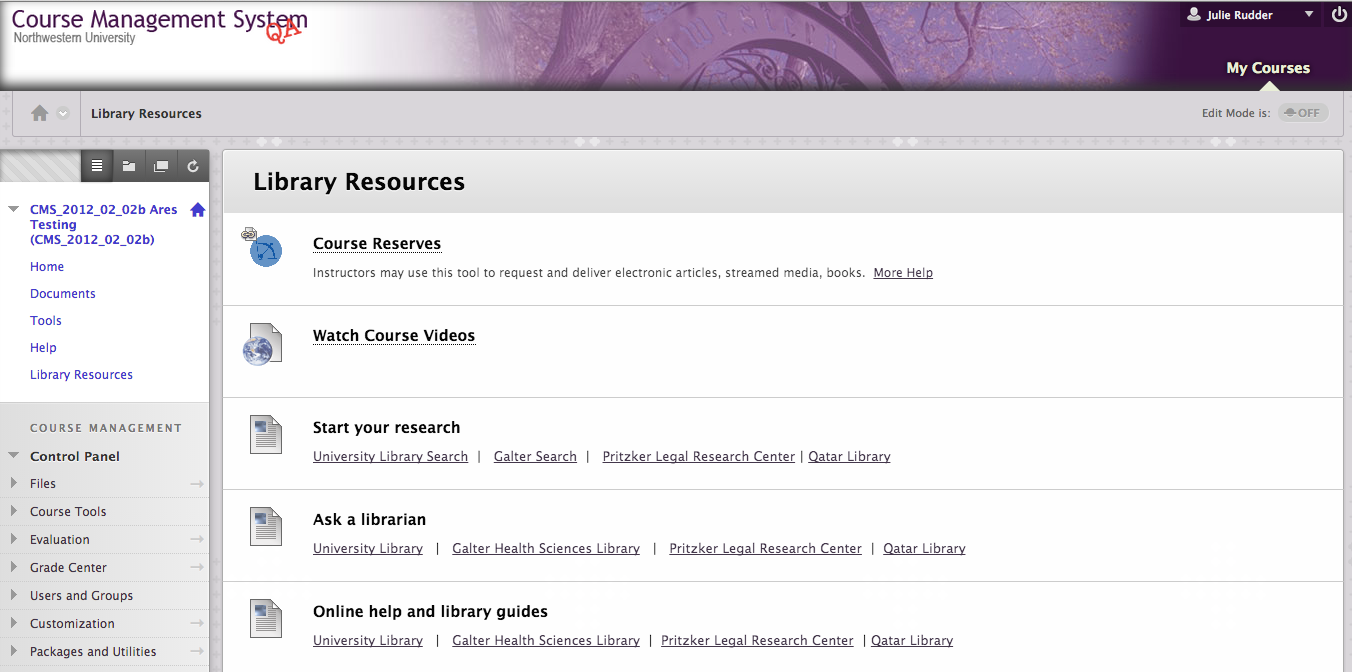 16
[Speaker Notes: Here is a view of the LTI]
Avalon course view via LTI
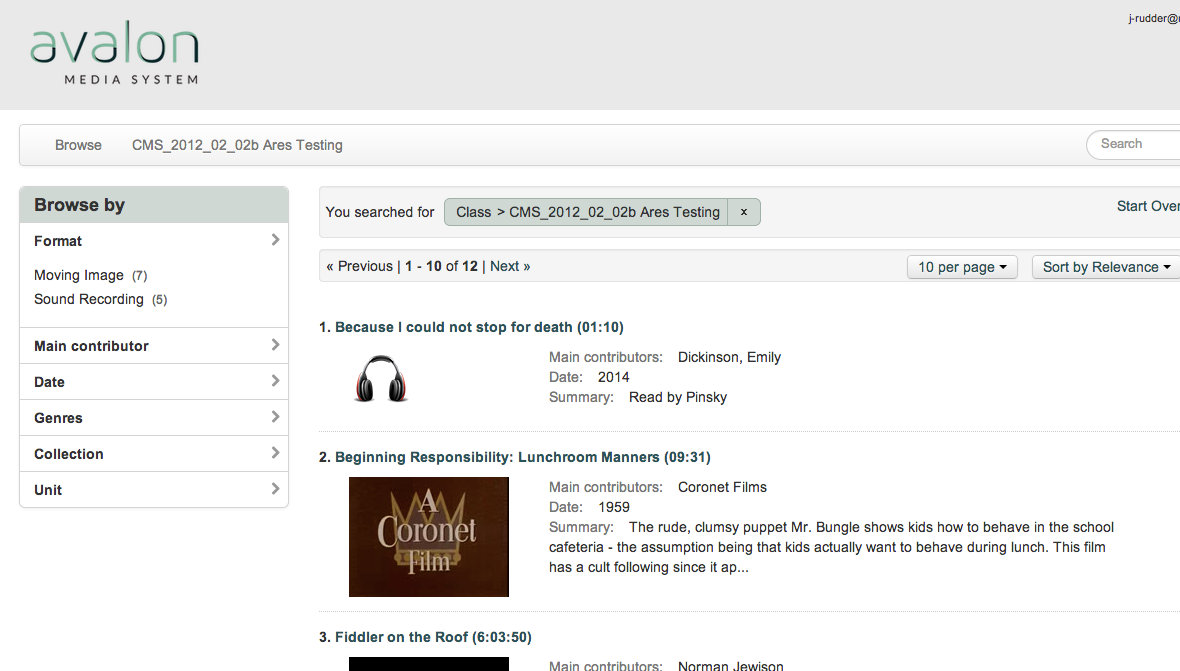 17
[Speaker Notes: So once a student or a faculty clicks on the LTI link in their LMS, their credentials are passed to Avalon, so they are already logged in and they see a course specific view of Avalon. Had we not made the LTI configurable, Blackboard would have passed this course name as a big nasty number that would not be workable for our reserve staff, nor our end users.]
Embedding Avalon resources:  Embed code in Avalon view
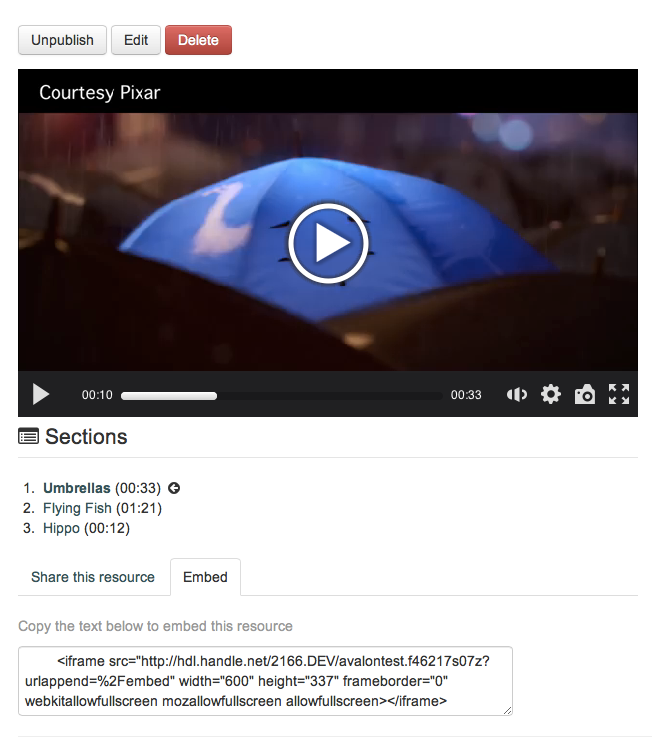 18
[Speaker Notes: Another strategy we use to prioritize our work is to think about expected features and behavior. For example: one feature that we moved up the priority line is embedding video. And we think often about expected features when we are prioritizing work for upcoming releases. It’s very important for people to use the system so we can get good feedback. Adding this specific feature made Avalon more attractive to some non-library units that would be using Avalon at Northwestern.]
Wordpress view:  restricted Avalon resource
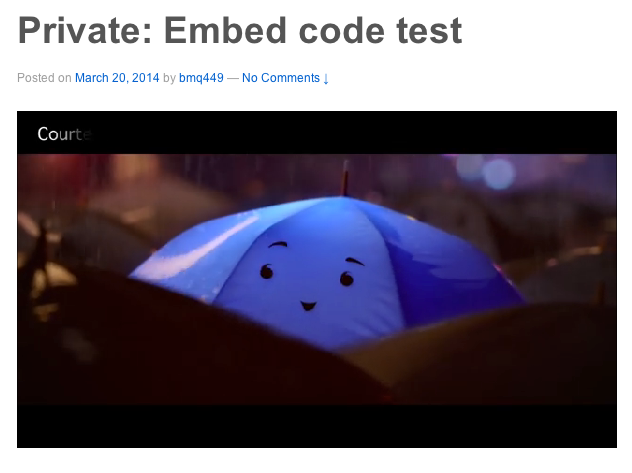 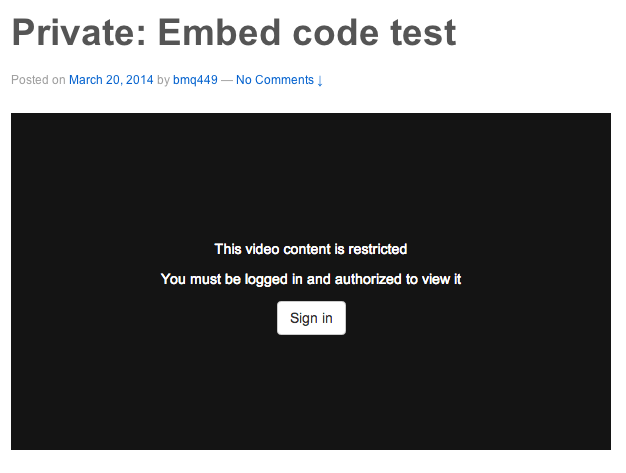 19
[Speaker Notes: So here’s what a restricted resource looks like within a Wordpress site]
Permalinks
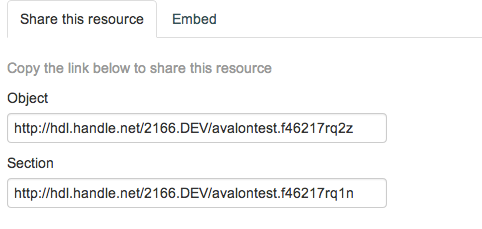 NU: Handle.Net Handles
20
[Speaker Notes: Adding handle support was a high priority for Northwestern’s implementation, since so many of the video resources we will be migrating from our legacy video system already have handles assigned. We plan to migrate those handles to point to the same resources once they’re in Avalon.]
Permalinks
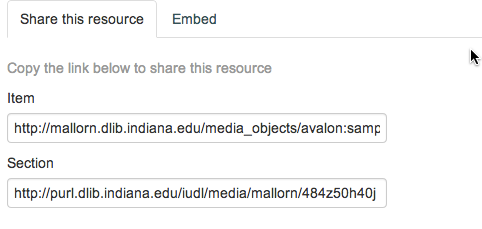 IU: Internal PURLs
21
[Speaker Notes: Limiting durable URL support only to handles, however, would have been a major limitation for institutions that use other types of durable URLs.]
Installation
many individual components

potentially spread over multiple servers

each component has its own configuration requirements
22
Configuration
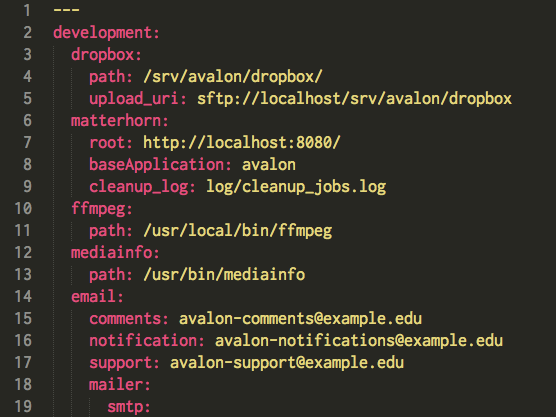 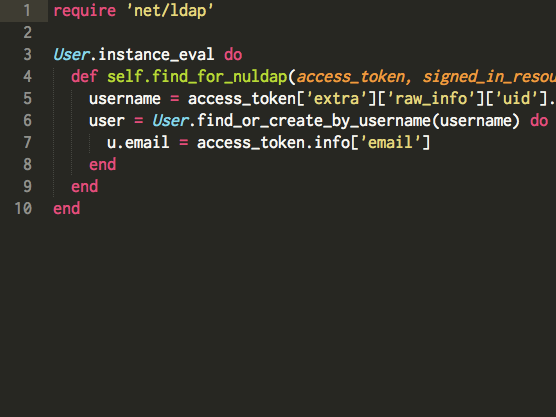 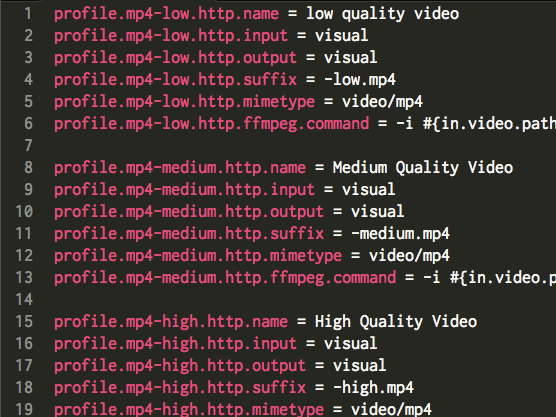 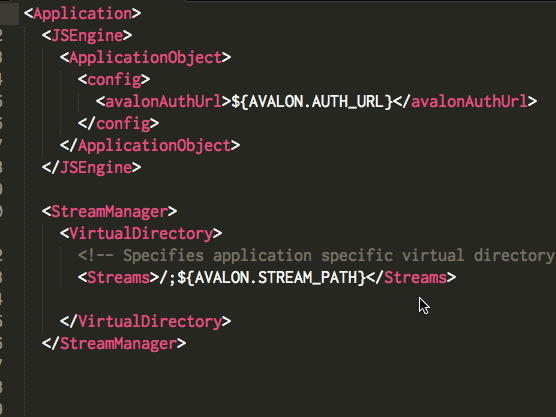 23
[Speaker Notes: YAML, Ruby, Java .properties, XML]
Configuration
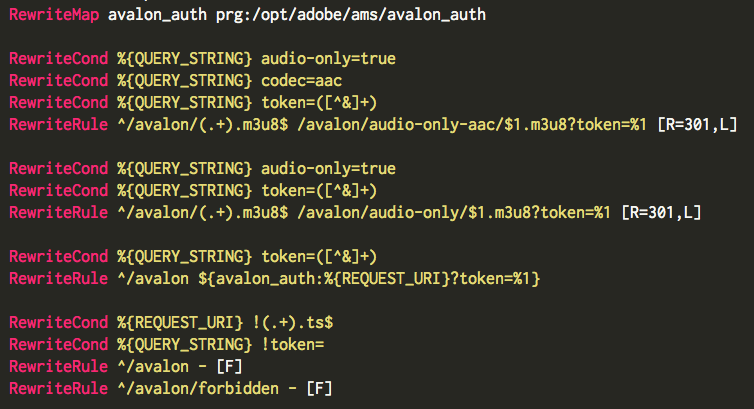 24
[Speaker Notes: I wasn’t gonna throw up our mod_rewrite, but since Dre went there...]
Configuration vs. Code
LTI: Configuration

Permalinks: Code

User Authentication: Some of each
25
LTI: Configuration
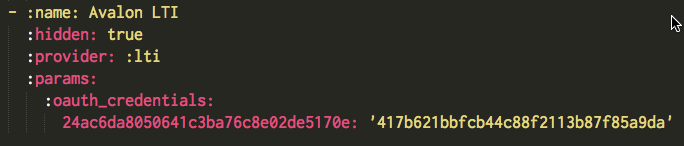 26
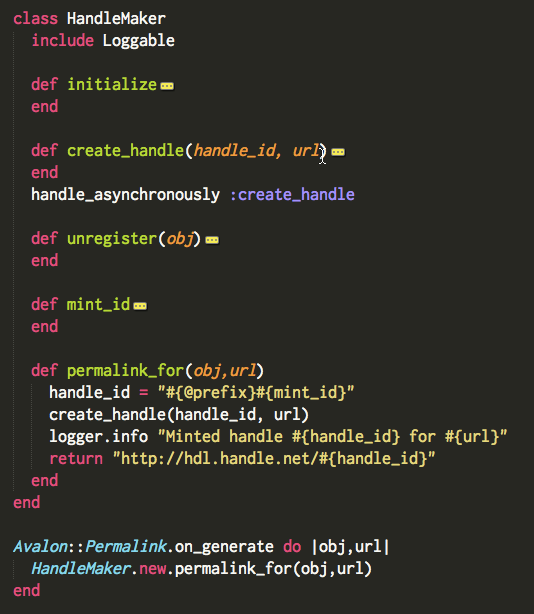 Permalinks: Code
27
User Authentication: Both
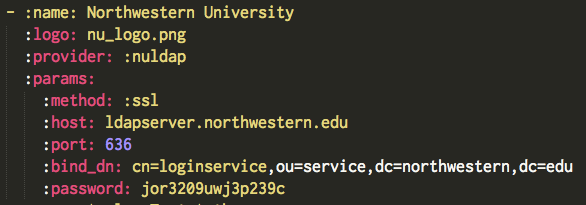 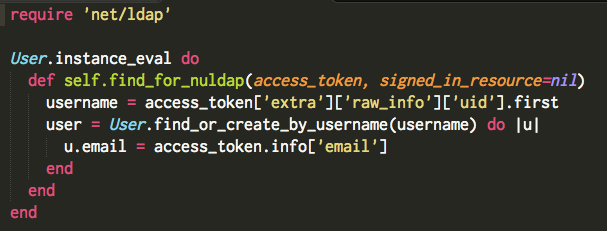 28
Customization
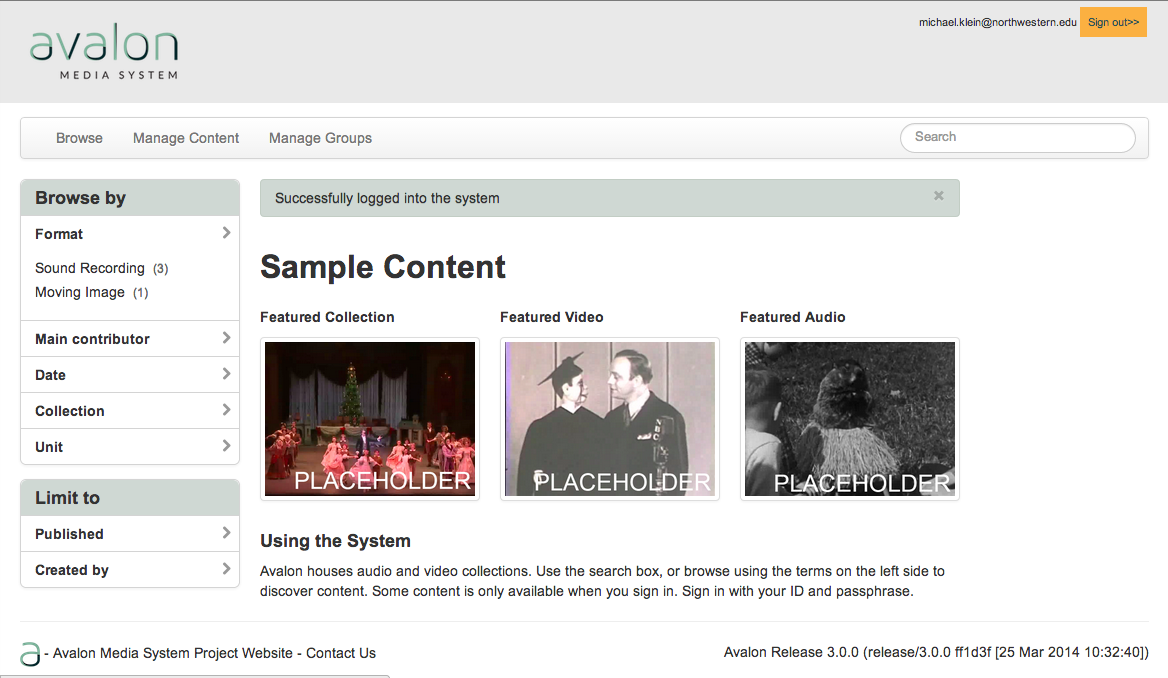 29
Customization
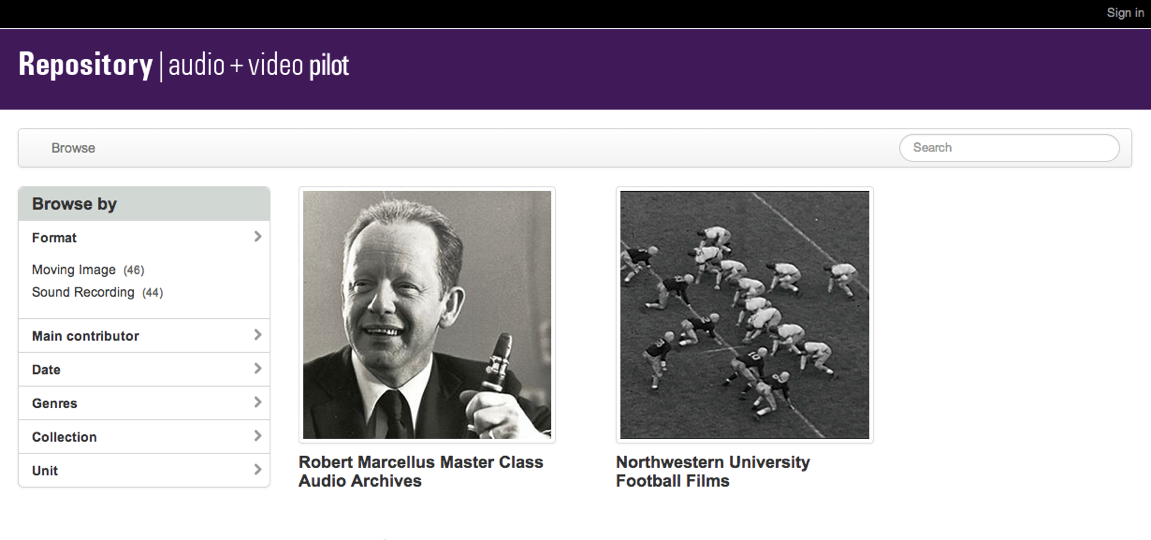 30
Customization
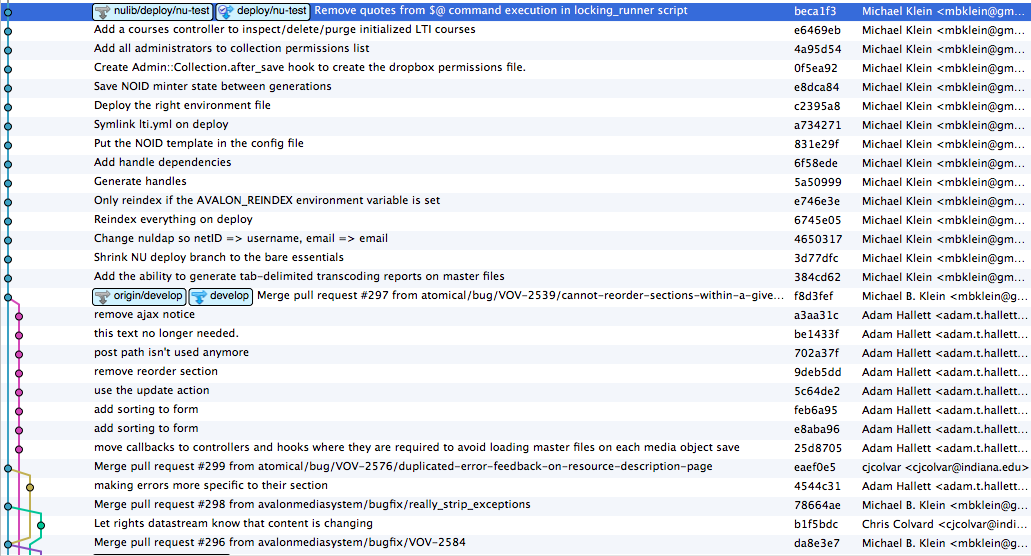 31
Technology Stack
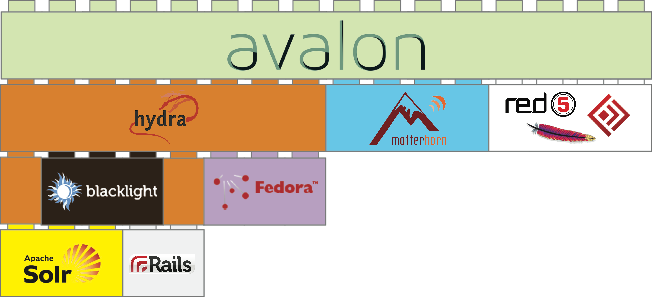 Integration with:
LMS
Websites
Authn/Authz
Archival Storage
Permalinks
Installation Dependencies
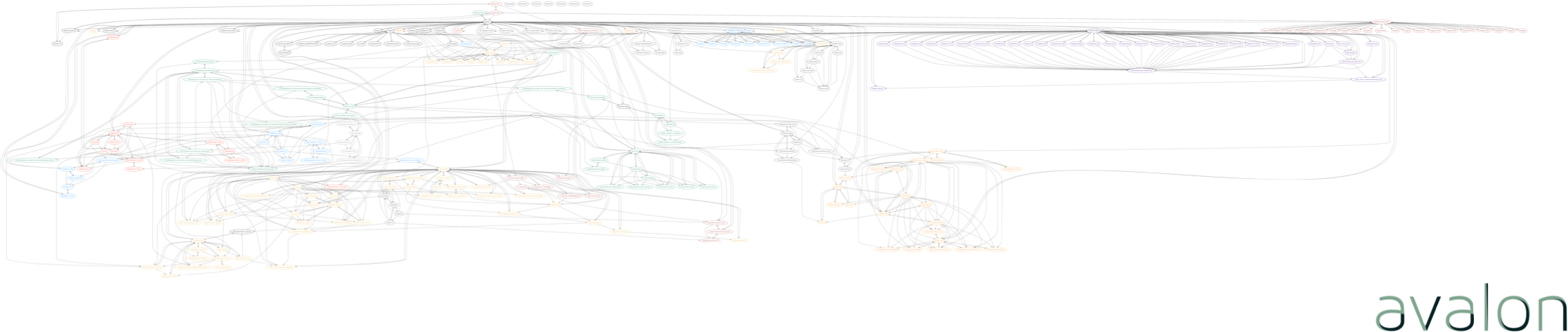 33
Installation Dependencies
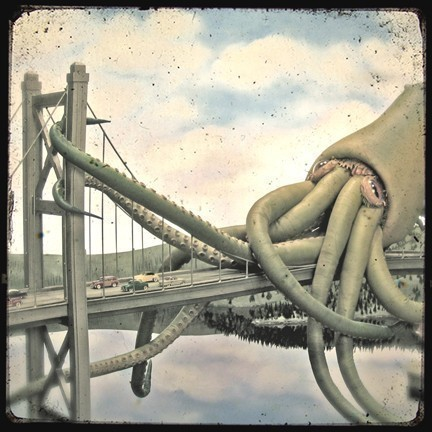 34
[Speaker Notes: This is what the installation dependency graph makes me feel like]
Installation Dependencies
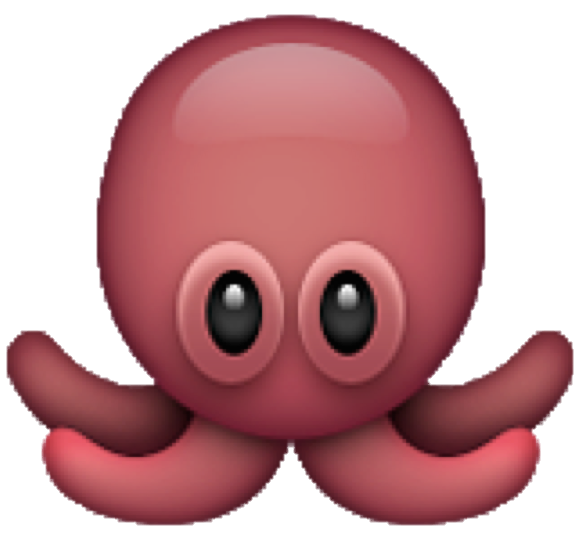 35
[Speaker Notes: Goal: Turn the squid into a friendly Emoji octopus]
So with you in mind, we build...
Admin-friendly installers

With abstraction and customization

Based on shared priorities
36
Multiple Distributions for Different Needs
Puppet Manifest


Vagrant VM Installer


OVA Portable Virtual Machine
37
Community
38
[Speaker Notes: We are looking to build the community, both for people who just want to use avalon and for those who want to contribute back, code or otherwise.  We have just started to work out a process for this. We always welcome feedback and questions.]
avalonmediasystem.org
39
[Speaker Notes: So please visit our website where you can find out more about how to try out Avalon and I recommend signing up for our listserv so you can find out about releases, webinars, etc. Do it now because Version 3 due out soon.  

We also have stickers!]